Computer Network Administration
曾亮齊
1
Syllabus
Website:
https://nasa.cs.nctu.edu.tw/na/2021/ 
Instructors:
曾亮齊 lctseng@cs.nctu.edu.tw
王則涵 wangth@cs.nctu.edu.tw
林瑞男 jnlin@cs.nctu.edu.tw
許立文 lwhsu@cs.nctu.edu.tw 
Time: 
Thu. IJK (PM 6:30 ~ 9:20)
Place:
EC114
2
Syllabus
Discussion Forum
https://groups.google.com/forum/#!forum/nctunasa 
We suggest you to join - TAs might give homework hints there
Request join and tell us your student ID
Ask course-related/technical questions there
Everyone in the group can answer/vote
But DON'T post direct answer/configuration there!
You will be banned.
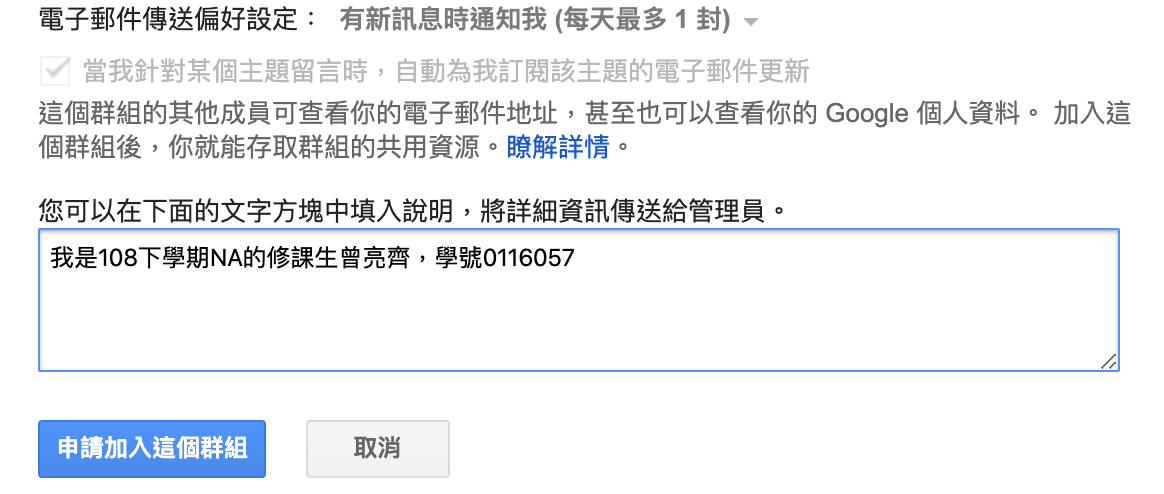 3
Syllabus
Lecture/Exam in Chinese
Not recommend for those do not speak Chinese
TAs:
We might have about 6 TAs.
Email to TAs: ta@nasa.cs.nctu.edu.tw 
Also received by all lecturers
3GH every week
Website:
https://nasa.cs.nctu.edu.tw/sa/2020/
4
Syllabus
Email Policy (IMPORTANT)
Don't send course-related/technical questions to TAs
TAs won't answer you
Only ask TAs for personal/non-technical questions 
Course registration/dropping
Grading
Office hour appointment
Demo appointment
5
Syllabus - Registration & Dropping Policy
Registration (non-NYCU students)
Send registration form to CSCC front desk if cannot find lecturers
Dropping (after midterm)
Contact CS Department Office if cannot find lecturers near the deadline
Email to ta@nasa.cs.nctu.edu.tw
6
Syllabus –	 Course Overview
Main topics
Networking
TCP/IP Networking Environment
NAT, DHCP, Firewall, VPN, Load Balancer, …
DNS – BIND (Berkeley Internet Name Domain)
Mail System - Postfix
SPF (Sender Policy Framework)
DKIM (Domain Keys Identified Mail)
DMARC (Domain-based Message Authentication, Reporting & Conformance)
Network Management/Authentication/Authorization
LDAP, SNMP
Configuration Management (Ansible, Puppet)
7
Syllabus –	 Course Textbook and Reference
Textbook
Unix and Linux System Administration Handbook (5th Edition) 
Course slides 
Reference book
TCP/IP Illustrated Volume 1
Postfix
DNS and BIND
SNMP, SNMPv2, SNMPv3 and RMON 1, 2
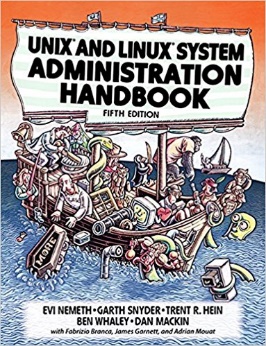 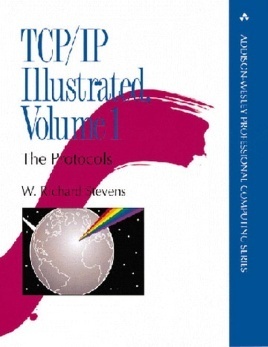 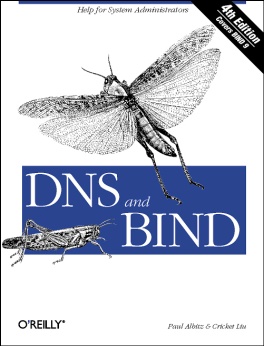 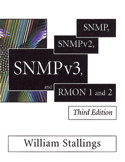 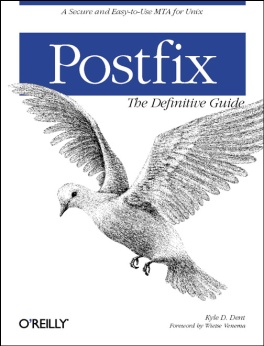 8
Syllabus – Text book outline
Part II. Networking
Chap 16 – TCP/IP
Chap 17 – Routing
Chap 18 – DNS: Domain Name System
Chap 21 – SMTP: Simple Mail Transfer Protocol
Chap 22 – Directory Services
Chap 23 – Electronic Mail
Chap 25 – Network Management and Debugging
Operations
Chap 30 – Monitoring
9
Syllabus – Grade Policy
Mid
15 ~ 20%
Final
15 ~ 20%
Homework
60 ~ 70%
No Delay Work
4 homework
10
Syllabus – Homework Outline
Building an intranet with DHCP, NAT, VPN, DNS, LDAP, Mail, WWW… services
Understanding and managing all these services
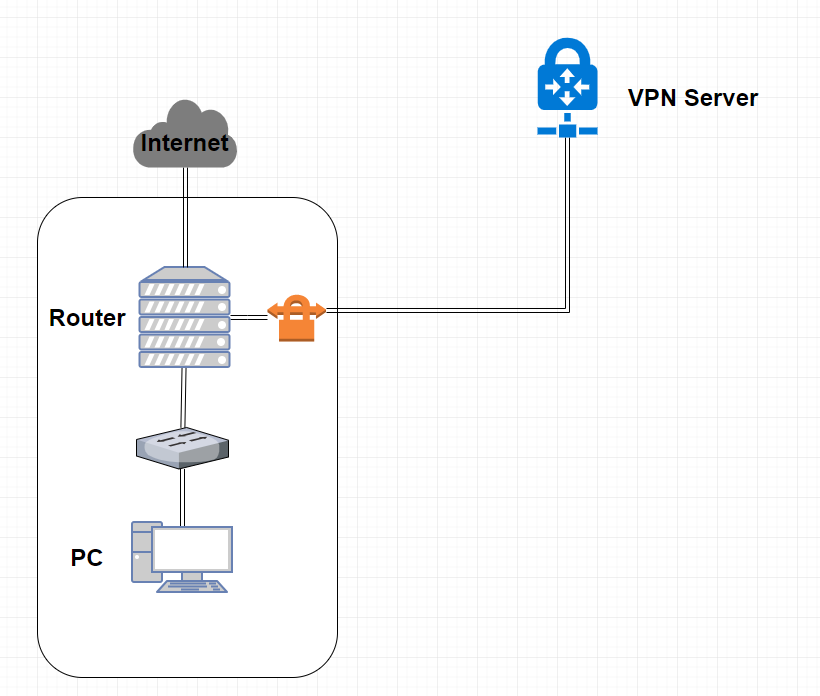 Multiple internal servers
11
Syllabus – Homework Outline
Every homework is based on previous one
Homework 1
Setup Intranet
DHCP, NAT, VPN
Homework 2
+ DNS Service
Homework 3
+ Mail Service
Homework 4
Authorization, Authentication, Monitoring, Management
+ LDAP, SNMP
12
Syllabus – Prerequisite
Background Knowledges
Strongly recommend that you should take these first
"Computer System Administration" (計算機系統管理)
"Introduction to Networking" (計算機網路概論)
Unix-like system
You can use any OS for homework
FreeBSD is used for lecturing
Environment
A dedicate(powerful?) PC that can run multiple VMs
VirtualBox, VMWare
2~3 Unix-like system running at the same time
13
Attitude
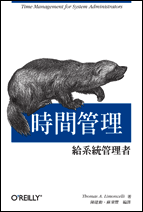 Attend every class
Do every exercise
As early as possible
On your own
Collect information on the Internet
The newer, the better.
Not recommended for those have more than 3 major courses in this semester
This is a heavy course - loading roughly equal to a 9-credit course
14
When You Perform Any Changes…
Flow of Change
Backup before changingThink your fallback
Apply change in new file on test environment
Restore ProceduresThink another solution
Restart the system
Is everything fine ?
Is everything fine ?
Run Test
Apply to Real System
15
SA-NA Junction
FreeBSD
12.1-RELEASE
Self-study for the SA course
https://nasa.cs.nctu.edu.tw/sa/2020/
16
Q & A
17